SLP example
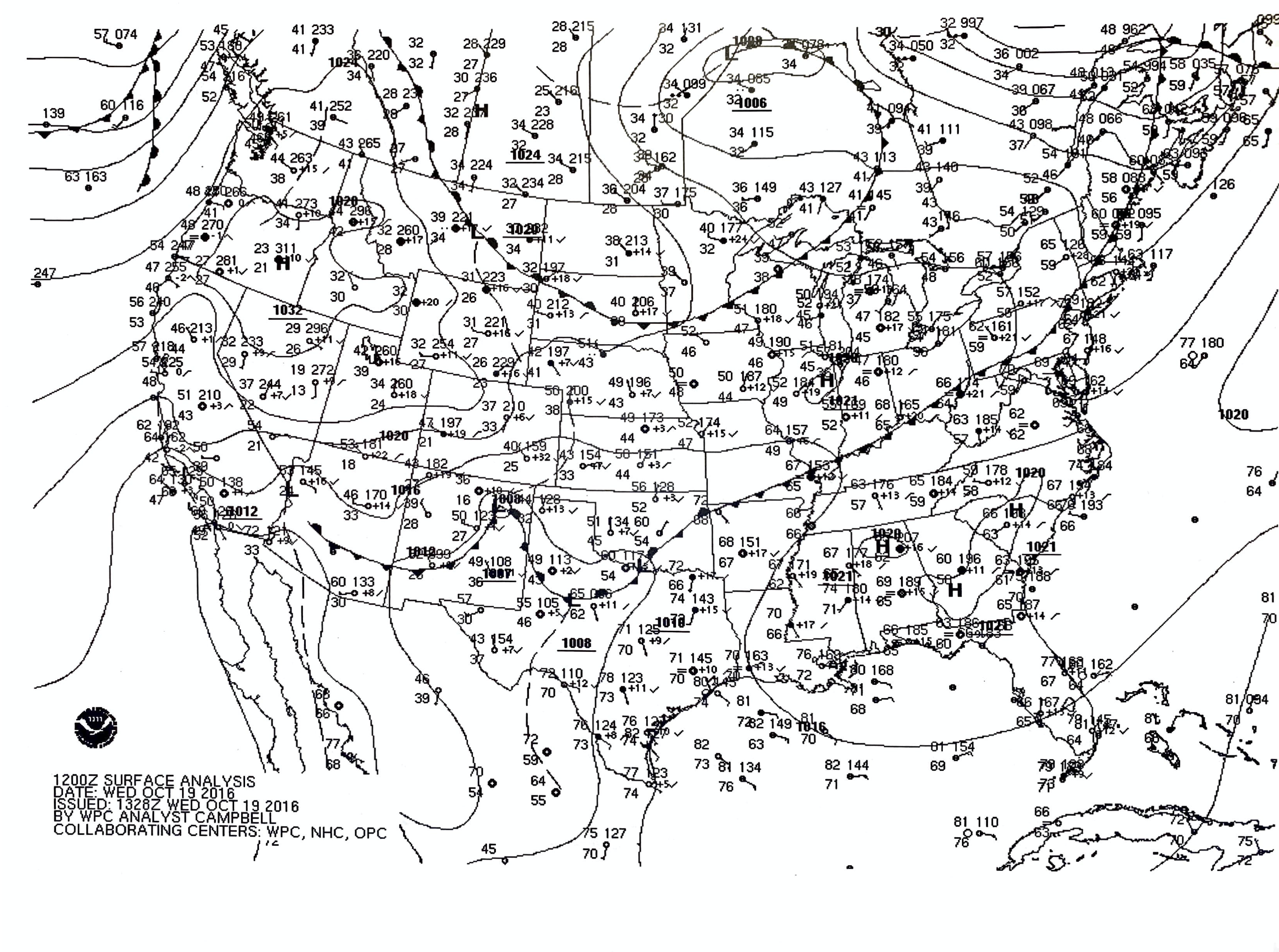 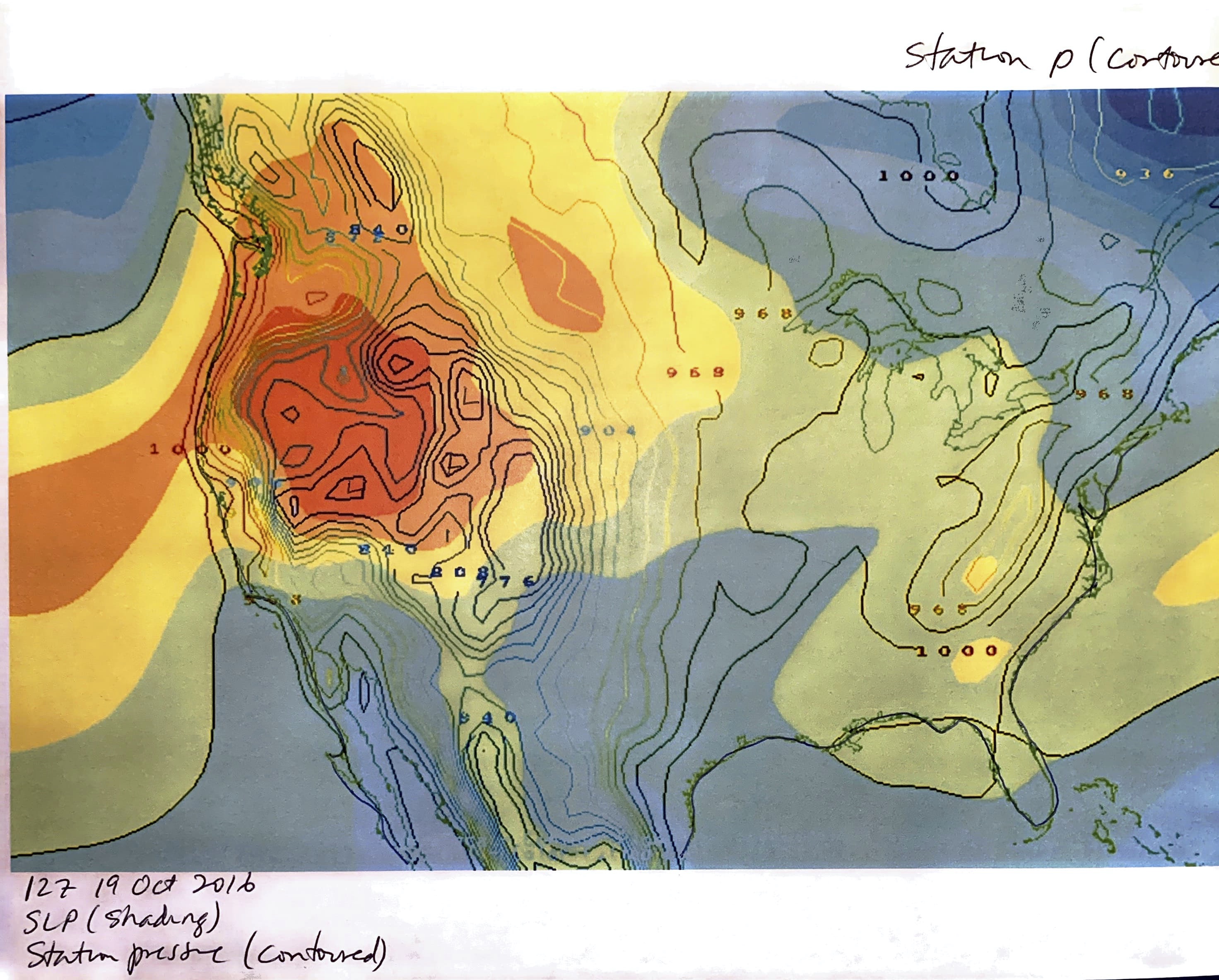 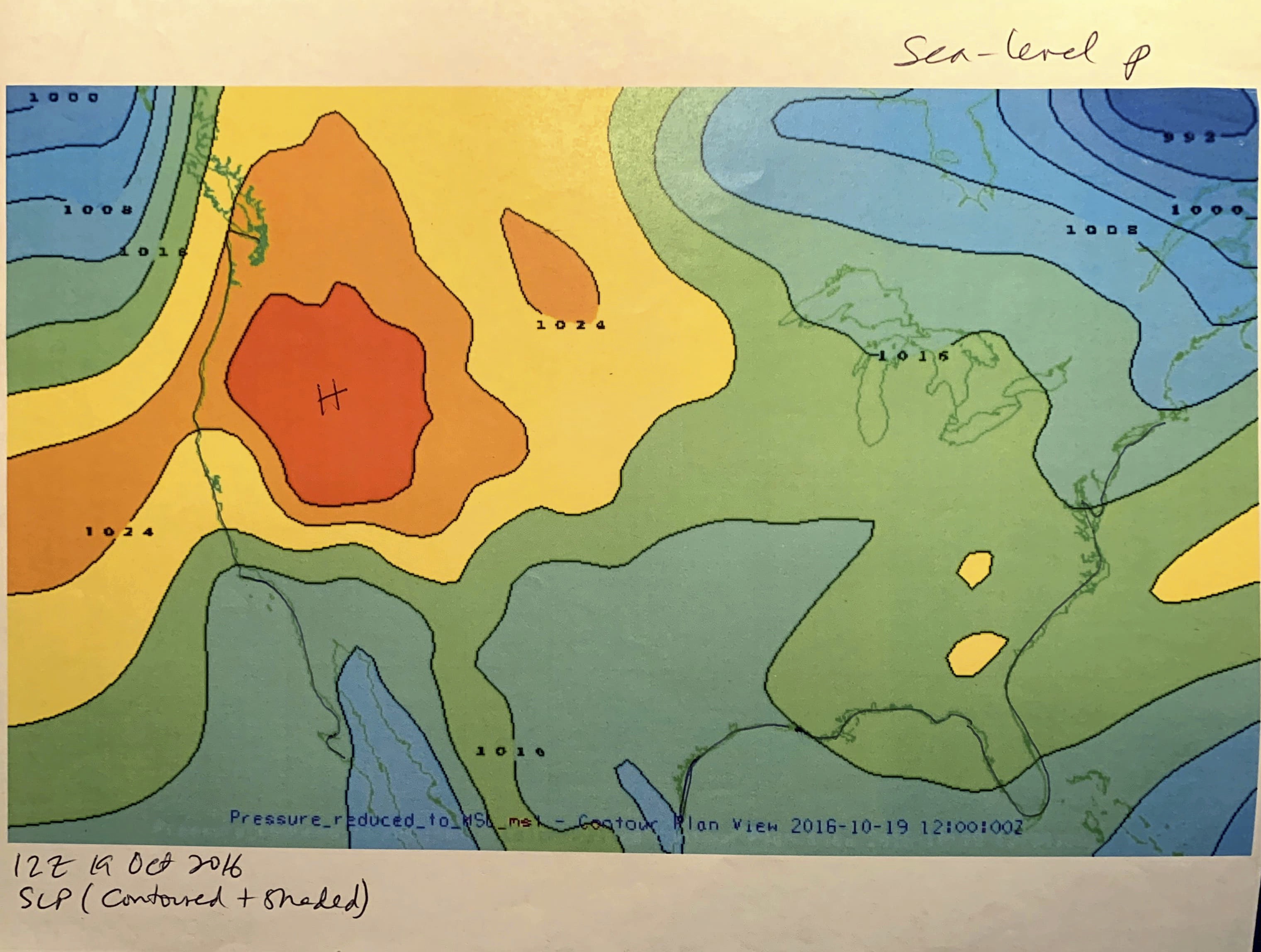